Управление проектированием информационных системЛекция 4Руководство проектом
Эффективное руководство и управление проектом
Методология процесса
Роли и ответственности в проектах
Роль руководителя проекта
Проектный процесс
Средства и технологии для ежедневного применения
Ключевые элементы успеха в проекте или программе
Навыки
Средства и технологии
Процесс и процедуры
Положительный и отрицательный опыт в Ваших недавних проектах
Что было хорошо
Что было плохо
Главные области неудач
Определение проекта - основание
Планирование проекта
Организация и координация проекта
Контроль за проектом
Завершение проекта
Неудача проекта состоит в:
Несовершении проектных поставок
Незавершении проекта вовремя
Неуложенности в проектный бюджет
в заданных границах
Основные причины неудач
Неадекватное определение
Область проекта не определена
Некачественное планирование
Неправильный руководитель
Неподходящая проектная группа
Неэффективный контроль
Слабая связь
Нереалистичный график
Определение проекта
Набор взаимозависимых деятельностей с четко определенными точками начала и конца, организованных для достижения конкретных целей в среде с определенными ограничениями
Характеристики проекта - 1
Для достижения конкретных целей
Включает набор деятельностей с четкими точками начала и конца
В рамках конкретного временного графика и бюджета
Часто использует ресурсы нескольких подразделений
Ограничен по загрузке ресурсов
Характеристики проекта - 2
Имеет определенные ограничения по
времени
стоимости
людям
спецификациям
Включает взаимозависимые задачи и деятельности
Содержит неопределенности и неизбежные риски
В чем состоит роль руководителя проекта?
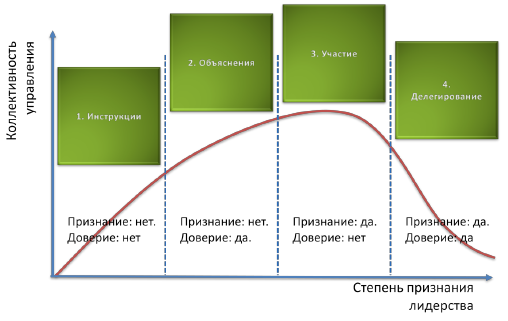 Руководитель проекта
должен достичь целей проекта
но при этом
находится в положении риска
ограничен в полномочиях
сталкивается с многими неопределенностями
испытывает недоверие
подвержен влияниям
Критерии для назначения руководителя проекта
соответствующие умения
предыдущий опыт
загрузка в данное время
проверенная способность руководить проектной группой
законченные курсы по руководству проектами
Ответственность - это обязательствосовершать требуемую работу или обеспечить выполнение требуемого другими
Полномочия - это право принимать решения относительно эффективного расхода ресурсов, денег и времени
Подотчетность - это контроль за полномочиями
Спонсор должен обеспечить ясное понимание руководителем проекта ответственностей и полномочий его роли и того, что от него ожидается
Видение проекта
Руководитель проекта
Спонсор проекта
Видение проекта
Спонсор проекта
Группа проекта
поставщики
Руководитель проекта
планфин
консультанты
начальники
контрактанты
другие проекты
заказчик
другие отделы
Конечный пользователь
клиент
прочие
1-е измерение в руководстве проектом - выявить заинтересованных в проекте лиц (ЗЛ) и управлять ими
Неудача в выявлении заинтересованных лиц - первопричина неудачи многих проектов. Регулярно пересматривайте список заинтересованных в проекте лиц - он всегда меняется
Успех проекта начинается с эффективного управления ЗЛ
2-е измерение в руководстве проектом - управление задачами, ресурсами и продвижением - проектный процесс
Фаза 1: концептуализация и определение
Фаза 2: планирование и график
Фаза 3: реализация и управление
Фаза 4: завершение
(Фаза 0: анализ, надо ли начинать проект)
3-е измерение в руководстве проектом - управлять произво-дительностью каждого участника
самого себя
проектной группы
заинтересованных в проекте лиц
Проект - это быстрая работа в группе для получения нужных результатов отобранными людьми с нужными навыками
Динамичность и итеративность
Фаза 2
Фаза 1
Определить цели
переопределить
Расслоить план
Спланировать 
работы
Обозреть и 
оценить
перепланировать
Проговорить
Отслеживать 
продвижение
Проблема
Проблема
Фаза 3
Фаза 4
Отслеживать продвижение
Ключевые действия по ЗЛ,Фаза 1: Определение целей и сроков
Определить цели и сроки проекта
Установить полномочия и подотчетность
Выявить преимущества для организации
Контекст проекта в стратегии компании
Установить приоритеты компании
Выявить всех заинтересованных в проекте лиц
Выявить риски проекта
Фаза 2: Планирование и сведение вместе
1. СБОР ДАННЫХ
Установить потребности и ожидания
Определить функциональные роли и входные данные
Установить спецификации конечного пользователя
Фаза 2: Планирование и сведение вместе
2. ПРИНЯТИЕ РЕШЕНИЙ
Структура и методология проекта
Согласование процедур по отчетности
Определение приоритетов проекта
Межфункциональная связь
Фаза 2: Планирование и сведение вместе
3. ПОДВЕДЕНИЕ ИТОГОВ
Прояснить ответственность заинтересованных лиц
Согласовать и утвердить планы
Подтвердить решимость действовать
Прояснить очередность по ресурсам
Фаза 3: Реализация и отслеживание
Добиться принятия плана
Разрешить межфункциональные конфликты и проблемы
Поддерживать решимость заинтересованных лиц
Принятие отчетов о ходе проекта 
Привлечение ЗЛ к перепланированию
Фаза 4: Завершение и оценка
Обзор хода проекта, рисков и целей
Одобрение изменений со стороны ЗЛ 
Удовлетворение ожиданий ЗЛ 
Оценить цели и результаты
Дополнительные преимущества
Контракты на сопровождение, обслуживание и производные
Ключевые действия по организации
Фаза 1, достижение целей
Установить цели и область проекта
Согласовать цели и поставки
Выявить преимущества
Подтвердить ограничения проекта
Выявить операционные ограничения
Выявить риски проекта
Фаза 1, строительство команды
Выявить костяк и периферию команды
Провести начальное собрание команды
Объяснить цели и задачи проекта
Передать свою решимость команде
Фаза 1, профессиональный рост
Прояснить цели 
Добиться принятия
Фаза 2, достижение целей
1. Сбор данных
Проверить отчет о возможности проекта
Обзор необходимых умений и ресурсов
Выявить все доступные возможности
Обзор рисков проекта
Фаза 2, строительство команды и проф.рост людей
Участие команды в планировании
Раскрытие прошлого опыта и знаний
Советование с командой по идеям и предложениям
Оценка и развитие индивидуальных умений
Фаза 2, достижение целей
2. Принятие решений
Выбрать средства планирования
Определить деятельности и стадии
Выявить зависимости
Построить график работ
Зафиксировать этапы и обзоры
Фаза 2, строительство команды
2. Принятие решений
Структуризация команды
Структура разбиения работ
Распределение ответственностей
Получение планов работ
Распределение обязанностей по планам
Фаза 2, проф.рост людей
2. Принятие решений
Делегирование полномочий
Согласование целей
График собраний команды
Выработка процедур отчетности
Фаза 2, достижение целей
3. Сведение воедино
Установить стандарты и обеспечение качества
Прояснить цели
Растолковать планы и контексты
Растолковать процедуры контроля
Фаза 2, стр-во команды
3. Сведение воедино
Краткосрочные приоритеты
Слушать мнения команды
Проверить понимание ролей
Объяснять все решения
Фаза 2, проф.рост людей
Просить вопросы и отвечать на них
Поддерживать энтузиазм и решимость
Держать в курсе течения проекта
Фаза 3, достижение целей
Выявить межфункциональные интерфейсы
Согласовать решимости по ресурсам
Организовать рабочие планы
Обзор продвижения в отношении к целям
Отслеживание по базовому плану
Поддержание стандартов
Подписание законченных рабочих планов
Фаза 3, стр-во команды
Координация работы команды
Выявление проблем и их причин
Согласование планов действий
Разрешение конфликтов и проблем
Разрешение ограничений по ресурсам
Поддержка усилий команды
Фаза 3, проф.рост людей
Давать ЦУ по необходимости
Обучать новым навыкам
Регулярный обзор производительности
Поощрять и помогать
Подчеркивать приоритеты
Признавать и ценить вклад людей
Фаза 4, достижение целей
Отчеты о ходе проекта
Выявлять отклонения и планировать действия
Обзор целей и рисков
Перепланирование по необходимости
Создание под-проектов
Следующее, сопровождение, обслуж.
Обзор руководства
Фаза 4, стр-во команды
Обзор производительности команды
Оценка межфункциональной работы
Примирение конфликтов
Разрешить непримиримые конфликты
Извлечение полезных уроков
Признание команды
Фаза 4, проф.рост людей
Хвалить производительность
Обзор личных целей
Одобрение и поощрение
Выявить потребности в обучении